Institutions of the EU
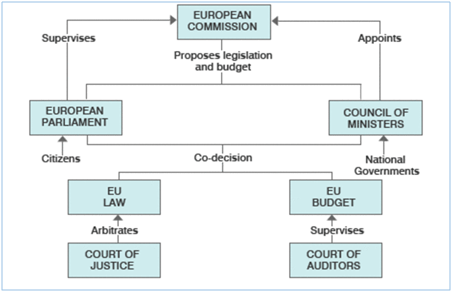 TFEU and the main EU institutions
The legal basis for the powers and composition of the institutions of the European Union is laid down in the Part six of the Treaty on the Functioning of the European Union (TFEU).
Main institutions
The main EU institutions are the European Parliament, the European Council, the Council of the European Union and the European Commission.
Other institutions
According to official sources of the EU the following institutions are listed as other institutions – the Court of Justice of the European Union, the Court of Auditors, the Economic and Social Committee, the Committee of Regions and the European Investment Bank.
The European Ombudsman, who protects the interests of citizens and residents of the EU countries.
Law-making institutions
The European Parliament
The Council of the European Union
Parliament
The European Parliament consists of 751 members (MEPs), who are directly elected by EU voters (2014). The number of MEPs for each country is proportionate to the population of a member state. 
The President of the Parliament represents the institution within and outside the EU. 
In the Ordinary Legislative Procedure the Parliament together with the Council of the EU adopts legislation proposed by the European Commission. The Parliament also decides about international agreements, about enlargements, i.e. the accession of new member states and supervises the functioning of other EU institutions, including the approval of the European Commission or obliging the Commission to resign. Its budgetary power includes the approval of the EU budget together with the Council.
http://www.europarl.europa.eu/about-parliament/en/organisation-and-rules/organisation
The Council of the EU
It consists of government ministers from each EU member state
Besides the legislative function, the Council has the power to conclude agreements between the EU and other countries and international organisations and to adopt the annual EU budget jointly with the European Parliament. 
https://www.youtube.com/user/eucouncil
The executive body of the EU
The European Commission is an executive body of the EU, but it has legislative initiative. 
It is composed of 28 commissioners and the Commission President.
Besides proposing laws the Commission is in charge of allocating EU funding, drawing up annual budgets for the approval by the Parliament and the Council, supervising expenditures of EU institutions together with the Court of Auditors. It also ensures proper application of EU law in the member states together with the Court of Justice of the EU.
The judicial branch of the EU
The Court of Justice of the European Union (CJEU) is a judicial branch of the EU. 
The main mission of the CJEU is to ensure the same interpretation and application of EU law in every member state of the EU and to control whether EU institutions and member states abide by EU law.
CJEU Structure
It is divided into three bodies that differ in their composition and the type of cases they deal with:
1. The Court of Justice
2. The General Court
The Court of Justice
The Court of Justice consists of 28 judges (1 judge from each EU member state) and 11 Advocates General. This body deals with cases referred by a national court in a procedure called reference for preliminary ruling, with specific actions for annulment and appeals. 

refer a case – uputiti slučaj (nadležnoj instanci/sudu)
reference for  a preliminary ruling – zahtjev za prethodnu odluku Suda EU-a
action for annulment – zahtjev za poništenje
appeal – priziv, žalba
The General Court
The General Court consist of 47 judges who deal mainly with the issues of competition law, trade and agriculture. It decides about actions for annulment brought by individuals, companies or sometimes by EU governments.
Translate into English:
Sud Europske unije tumači pravo EU-a kako bi se osigurala njegova ujednačena primjena u svim državama članicama EU-a te rješava pravne sporove između nacionalnih vlada i institucija EU-a.
The Court of Justice of the European Union (CJEU) interprets EU law to make sure it is applied in the same way in all EU countries, and settles legal disputes between national governments and EU institutions.
Complete the phrases with an appropriate verb :
conclude         audit          protect            nominate           supervise         	represent                         allocate                                        hold 
1.	to ____________ the interests of citizens
2.	to  ____________ the government of a member 	state
3.	to ____________ the presidency of the Council
4.	to ____________ agreements between EU and 	other 	countries
5.	to ____________ candidates for commissioners
6.	to ____________ EU funding
7.	to ____________ the spending of money 
8.	to ____________ EU revenue and expenditures
Translate the phrases!
1. 	to protect the interests of citizens
2. 	to represent the government of a member state
3. 	to hold the presidency of the Council
4. 	to conclude agreements between EU and other countries
5. 	to nominate candidates for commissioners
6. 	to allocate EU funding
7. 	to supervise the spending of money
8. 	to audit EU revenue and expenditures
Choose the noun that correctly completes the following phrases:
1.     National courts refer ____________ to the CJEU. (issues, papers, cases, proposals)
2.     Individuals bring ________ for annulment.  (questions, requests, suggestions, actions)
3.     The court rules on ___________ between the EU and a member state. (matters, disputes, guidelines, inquiries)
4.     The court ensures the ____________ of EU law.
	(passing, drafting, application, nomination)
5.     The procedure is called ____________ for preliminary ruling. (action, voting, conflict, reference)
Supply the missing prepositions:
1.  to work ______ political strategies      
2. to decide _______ common policy
3.  to be elected ______ EU voters    	
4. to be proportionate ______ the population
5.  to depend _____ the subject matter     
6. to be composed _______ commissioners
Thank you for your attention!